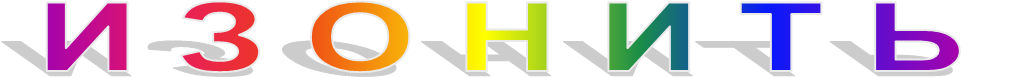 Разработала: Фаррахова Эльвира Байрамгалеевна
Учитель технологии 1 категории МОУ СОШ с. Кулуево Аргаяшского  района Челябинской области
Этот оригинальный вид декоративно- прикладного искусства придумали  английские ткачи. Они вбивали в дощечки гвозди и в определенной последовательности натягивали на них  цветные нити.
     В результате получались ажурные кружевные изделия, которые использовались для украшения жилищ , предметов быта, для оформления интерьера, для изготовления подарков и сувениров
     Изонить называют нитяной графикой, потому что рисунок выполняют нитями, натянутыми в определенном порядке на твердой основе. Этой основой может служить картон или бархатная  бумага. 
   Особенно эффектно смотрятся работы, если цвета нитей подобрать по контрасту к основе. Нити можно использовать разные: простые катушечные, шерстяные и шёлковые, ирис и мулине. А на Новогодних сувенирах будут великолепно смотреться золотые и серебряные нити.
ИЗОНИТЬ  -  это очень увлекательное занятие, доступное людям любого возраста. Выполняется быстро и аккуратно.
     Человеку , увидевшему изонить впервые, кажется, что это очень сложно. Однако в изонити всего три приёма: заполнение угла, дуги и окружности. Научившись  этим простым приемам можно выполнять  сложные красивые узоры.
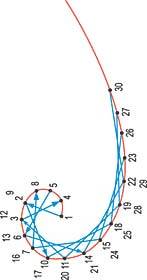 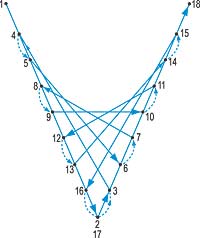 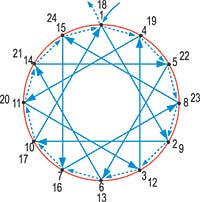 Правила безопасной работы с ножницами.

Соблюдай порядок на своём рабочем месте.
Перед работой проверь исправность инструмента.
Следи за движением лезвий во время работы.
Ножницы клади кольцами к себе.
Подавай ножницы кольцами вперёд.
Не оставляй ножницы открытыми.
Не играй с ножницами, не подноси их к лицу.
Используй ножницы по назначению.
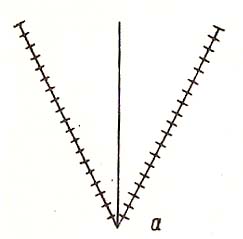 Заполнение угла.            
На изнаночной стороне начертите угол, разделите каждую сторону на равное количество частей
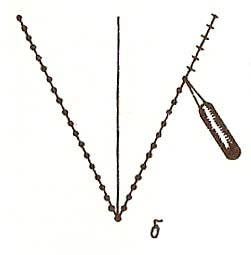 Проколите точки иглой. Вершину  угла (т.20) не прокалывайте,  вденьте нить в иглу и заполните угол по схеме
С изнаночной стороны в т.1 закрепите нитку с помощью узелка. Выведите её на лицевую сторону и протяните её до т.19 на противоположной стороне. Проколите иглу на изнанку и из соседней т.18 выведите на лицевую сторону и возвращайтесь в т.2.  Уходим на изнаночную сторону, возвращаемся в т.3 и протягиваем нить в т.17.
По левой  стороне  угла опускаемся вниз, а по правой - поднимаемся вверх. На лицевой стороне получаются длинные пересекающиеся нити, а на изнаночной - пунктирные стежки.
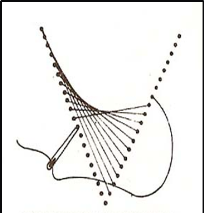 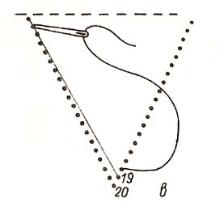 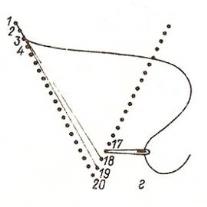 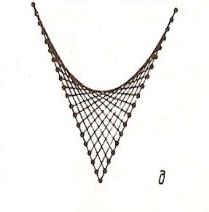 Цвет нитей выбирайте контрастный к основе, используйте яркие, насыщенные тона
Интересный цветовой эффект можно получить при частой смене цвета нитей
Теперь научимся заполнять  окружность. Для этого с изнаночной стороны начертите окружность и разделите её на равные части. В каждой точке проколите отверстие. Теперь приступаем к натяжению нитей или проведению хорд. Чем длиннее хорда, тем меньше центральное отверстие. Изменяя длину хорды и количество точек, на одинаковых окружностях можно получить разнообразные узоры. Вышивать лучше по часовой стрелке. Закрепляем нить узелком.
Выбираем длину хорды - натягиваем нить, прокалывая  бумагу и выходим  на лицевую сторону  из соседнего отверстия по ходу часовой стрелки. Затем возвращаемся назад, перекрывая предыдущую нить и не доходя до первого отверстия уходим на изнаночную сторону, делаем маленький стежок и далее большой, но уже по лицевой стороне, перекрывая предыдущую нить  и т.д.
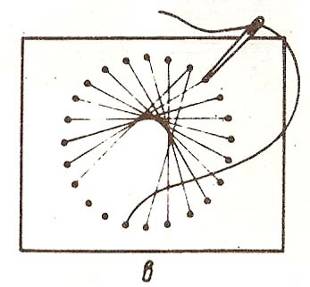 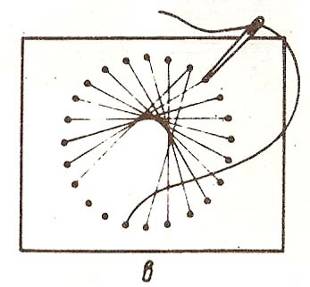 Окружность может быть заполнена нитями частично
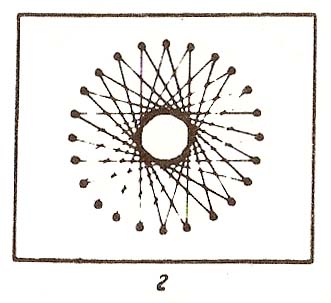 Окружность может  заполняться и   полностью. В этом случае из каждого отверстия  будет выходить уже по 2 нити
Используя сочетание окружностей и углов, можно составлять красивые орнаменты
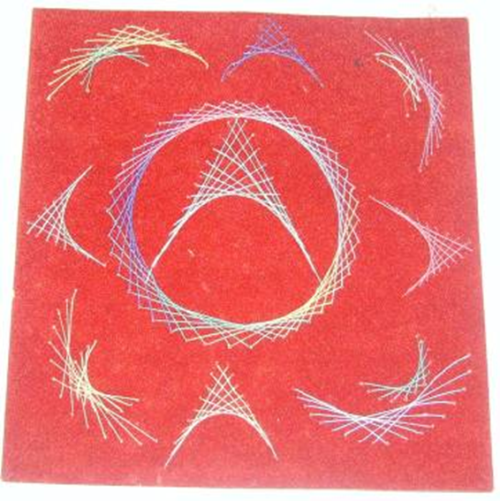 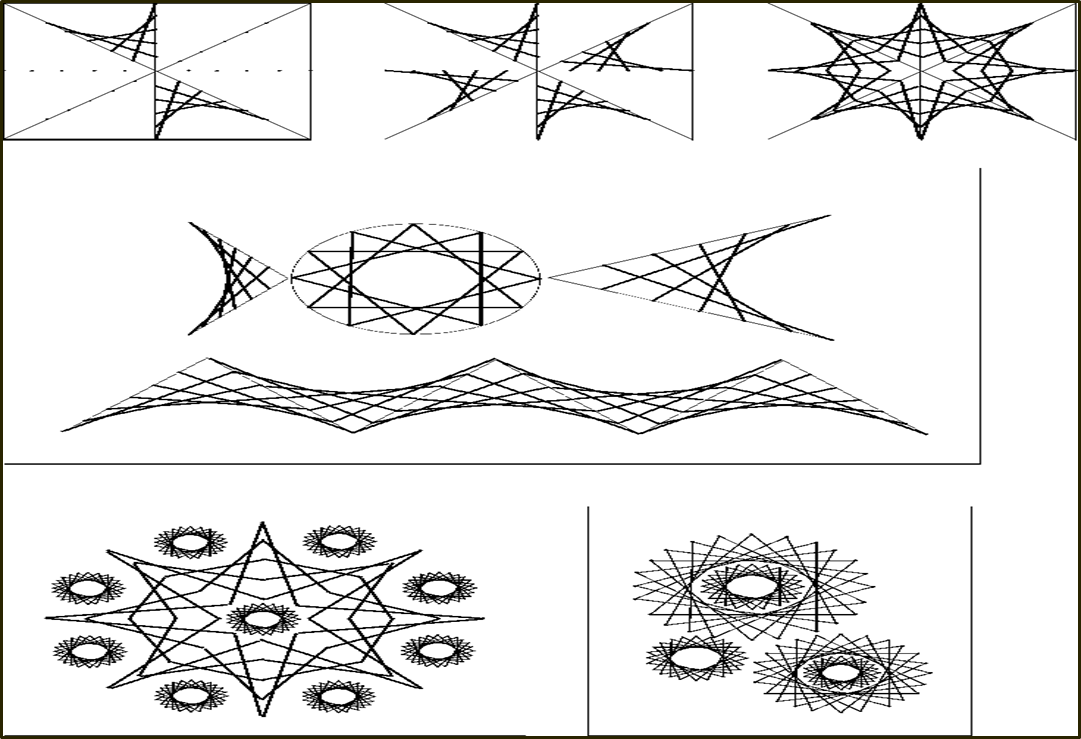 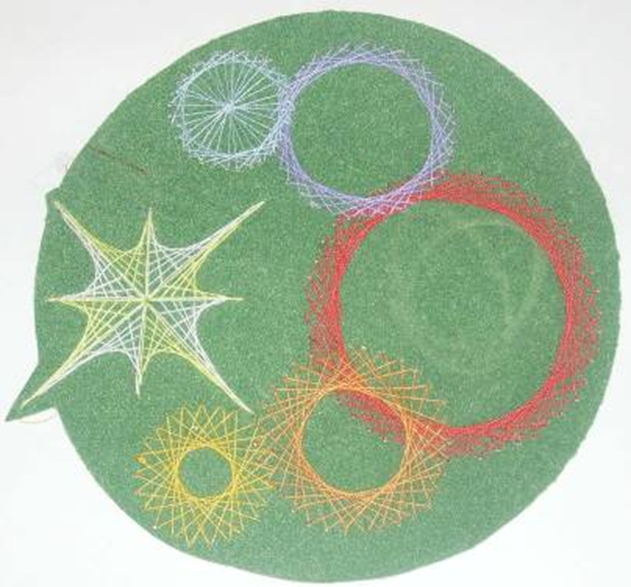 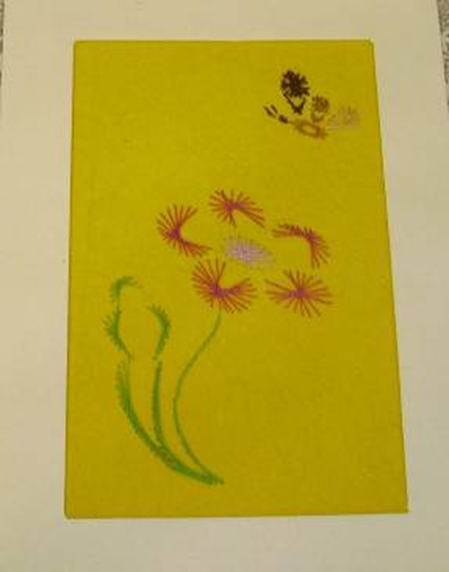 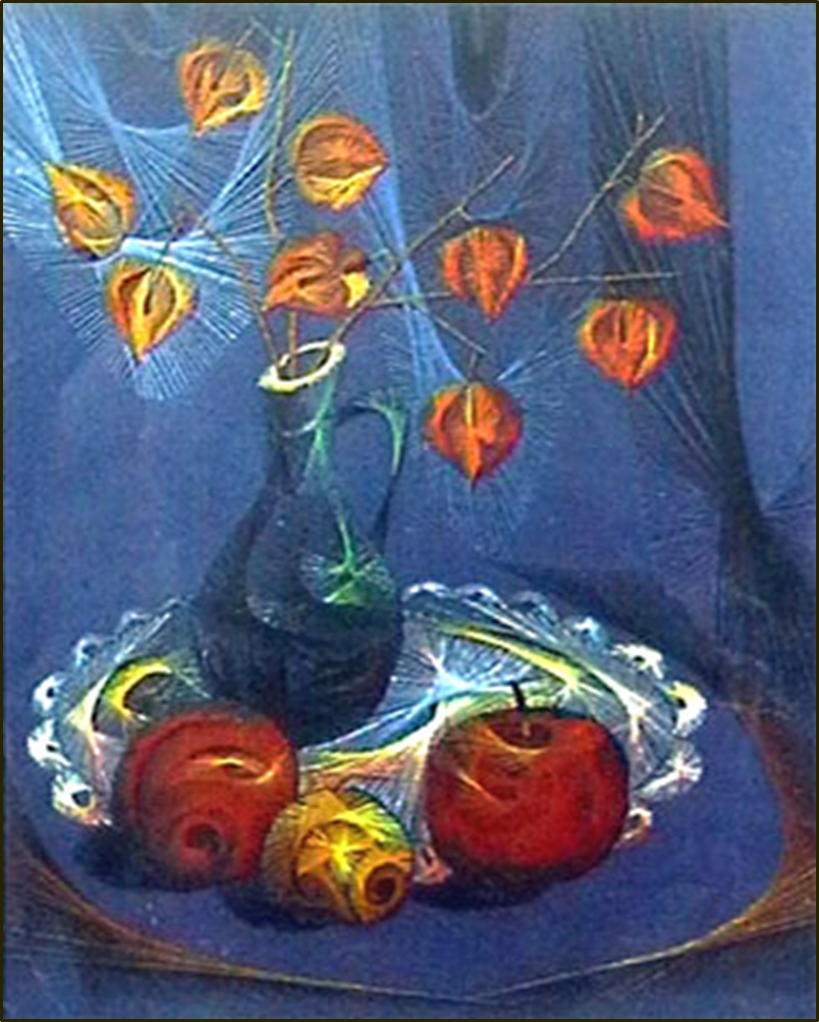 Использованная литература
М.И. Нагибина «Чудеса из ткани своими руками», Ярославль, Академия развития, 1997
Журнал «Наука и Жизнь» №12, 2004
Журнал « школа и производство», Москва, 2004-2006
Использованные интернет-ресурсы:
masterilka/izoniti
izonito4ka.ucoz.ru